? Bipartite scaphoid
Fall from bicycle. No acute fracture but abnormal scaphoid .
I thought non union of a previous scaphoid fracture.
Intern called it a bipartite patella  (he looked it up on Radiopaedia) which I initially scoffed at but on reflection could he be right? ( I’d hate to tell him)
Does it actually exist or is it post traumatic .
Against it being a standard non union is :
1. Joint space between congruent, very narrow with well defined cortices .
2. No AVN.
3. No SNAC wrist
If it’s real I’ve never seen one in 40 years of radiology (or at least recognised one!!)
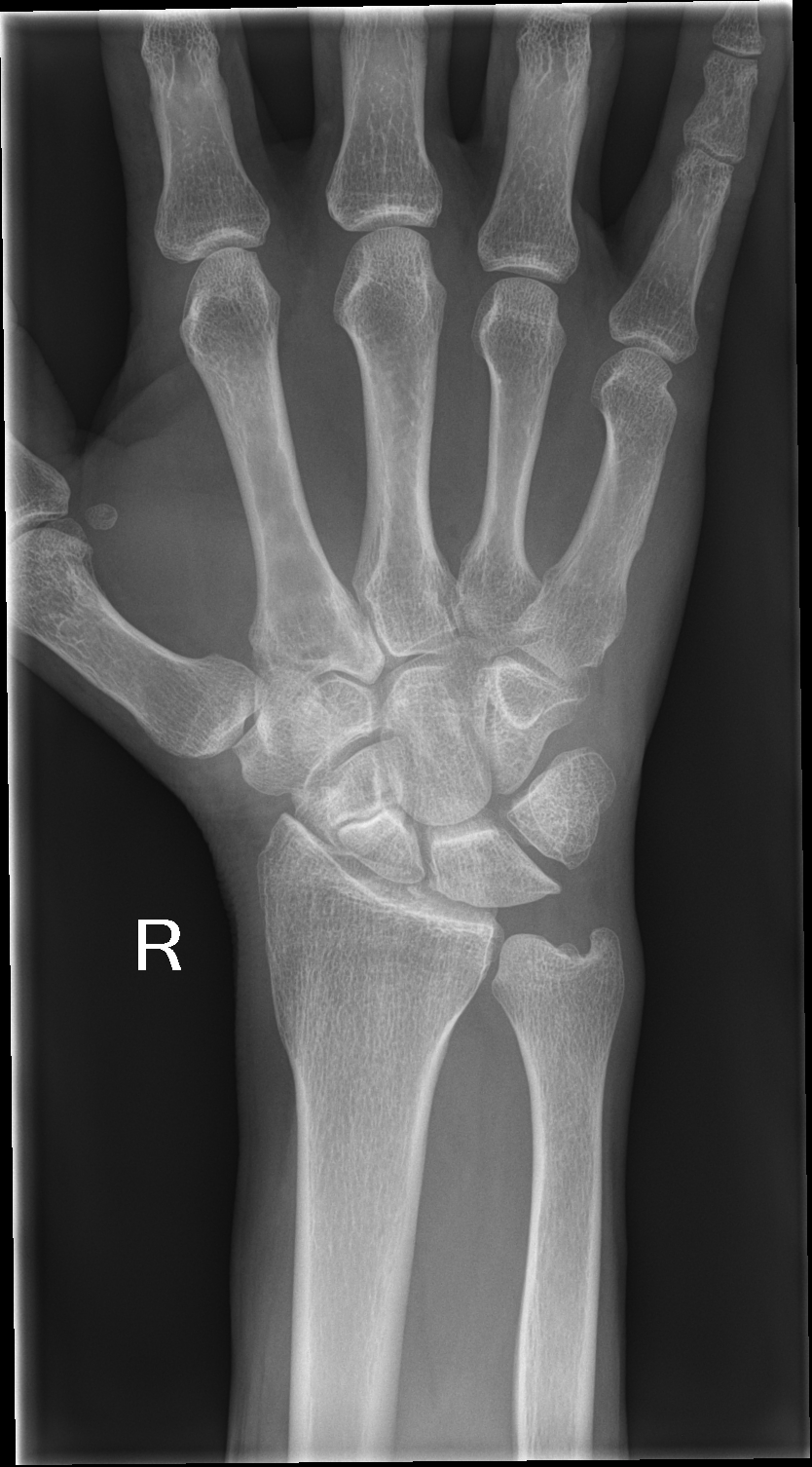 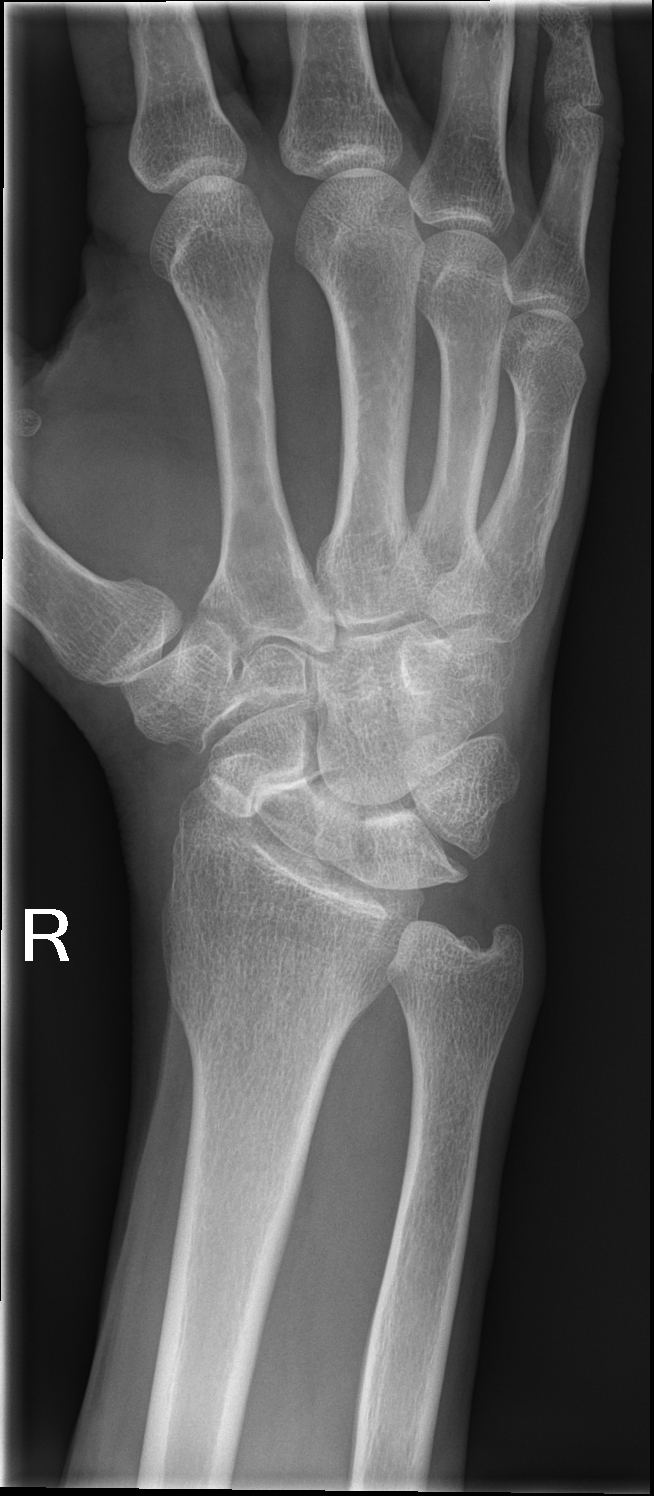